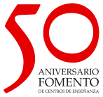 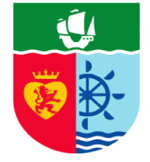 COLEGIO DE FOMENTO
MONTEAGUDO-NELVA
CENTRO BILINGÜE
Technologies
contents
Technological process
Technology and society
House Design
Structural Forces
Building materials
Ecofriendly Houses
Household utilities
Scales
Perpectives
Graphic expression and communication
Hardware and operating systems
Computer Elements
Using computer in technology classes
Electricity
projects
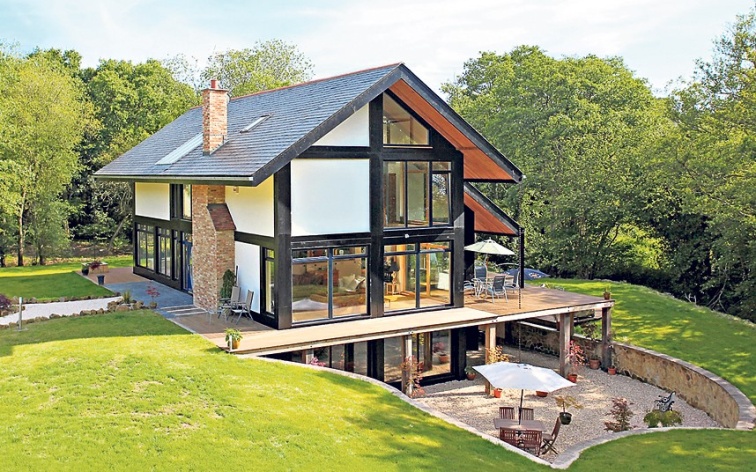 Project I: eco friendly house contest
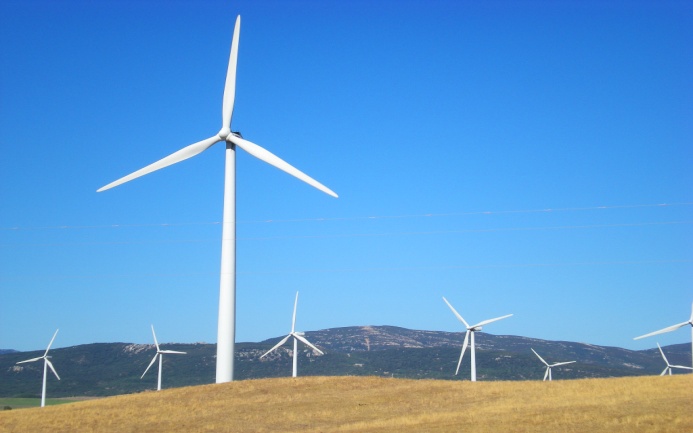 Project II: airgenerator
Evaluation tools
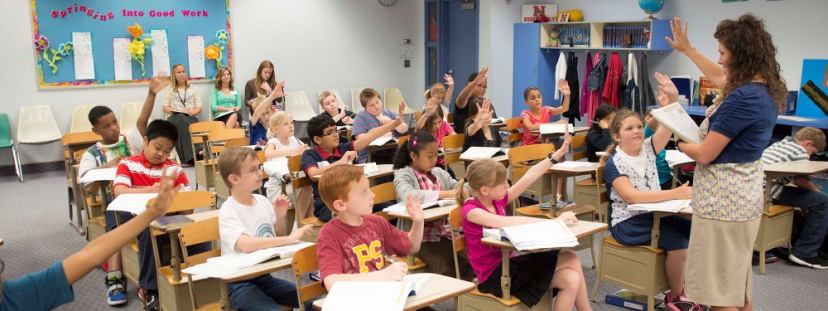 1. Class Observations.
2. Student’s Folder
3. Class Activities
4. Projects
5. Leadership
6. Tidiness and behaviour
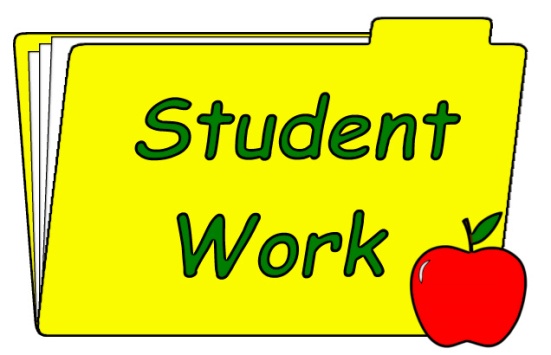 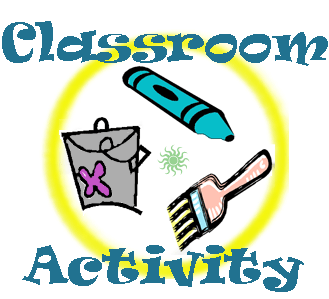